Презентация к проекту «Содержание и формы работы по ФЭМП у детей предшкольного возраста»
Проект «Обучение решению математических задач»
Автор проекта: Рыжова О.А. воспитатель первой квалификационной категории 
МДОУ «Детский сад общеразвивающего вида
 №6 «Дубок» 
П.Кировский Лотошинский  р-н, Московской обл.
Актуальность:
	 В дошкольном возрасте закладываются основы знаний необходимых ребенку в школе. Математика представляет собой сложную науку, которая может вызвать трудности во время школьного обучения. Дети дошкольного возраста проявляют спонтанный интерес к математическим категориям: количество, форма, время, пространство. Поэтому важно развивать умственные и интеллектуально – творческие способности детей. Одна из самых актуальных и важнейших задач воспитания маленького ребенка – развитие его ума, интеллектуально-творческих умений и способностей, которое легко позволяют освоить новое. В наше время важно, чтобы с первых шагов в математике ребенок имел возможность видеть и понимать, накапливать опыт управления предполагаемой ситуацией, опыт ее  анализа, изменения исследования. В этом случае у детей будет формироваться произвольная осознаваемая мотивация познавательной деятельности.
Задачи:
Формировать осознаваемую мотивацию исследовательской (познавательной) деятельности
Развитие мыслительных операций 
Развитие собственной деятельности с математическим материалом 
Создание предметно-развивающей среды
Сотрудничество с родителями
Проектная 
Исследовательская 
деятельность
Ознакомление с 
 окружающим миром
Конструирование
Формирование 
Элементарных 
Математических Представлений
Наблюдения
Развитие речи
Физическая культура
Изобразительная деятельность
Моделирование в развитии математических представлений дошкольников
Проблемная ситуация
Целеполагание (что нужно сделать)
Выдвижение гипотез
Проверка предположений 
(отбор нужных средств, реализации в действии)
Не подтвердилось
Подтвердилось
Возникновение новой гипотезы, предположения
Формулирование выводов (как получилось)
Реализация в действии
Подтвердилось
Формулирование выводов (как получилось)
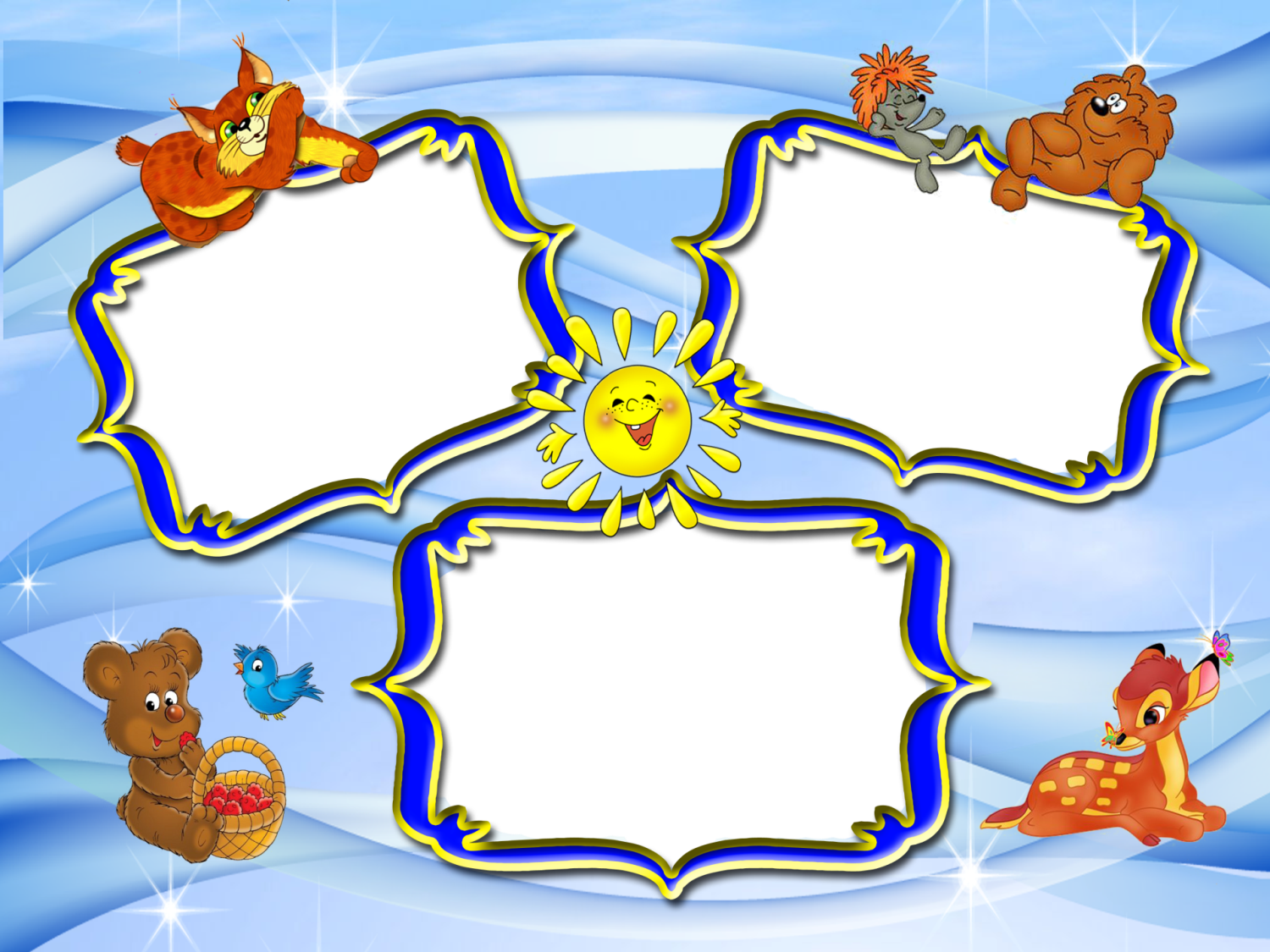 Ход занятия 
			1.Счет листьев (2 кленовых, 3 березовых, 3 дубовых) 
			2.Сравнение двух величин: у кого больше? Меньше? Поровну? 
			3.Игра с листочками под музыку.
			4.Д/ига «Собери листья в корзину 
			5.Нарисовать план леса (использовать геометрические фигуры) 
			6.Стук дятла. Слушать, сидя на пенечках 
			7.Сколько отстучит – столько грибочков отложить. 
	Положить столько же шишек, сколько стало, сделать меньше-больше, поровну. 
			Как получили.
			8.Угощение для детей от белочки – орехи .
Путешествие в осенний лес
Материалы: 
осенние листочки, костюмы ежика и белки, сообразительность, внимание, дидактический раздаточный материал,
Угощение в мешочках – орешки, музыка на игру с  листьями, ТСО.
Цель:
на ощупь определять предметы и устанавливать их количество закрепить навыки счета и отсчета в пределах 5
развивать тактильное восприятие: учить умение различать геометрические фигуры. 
развивать умственные способности: смекалку, логику.
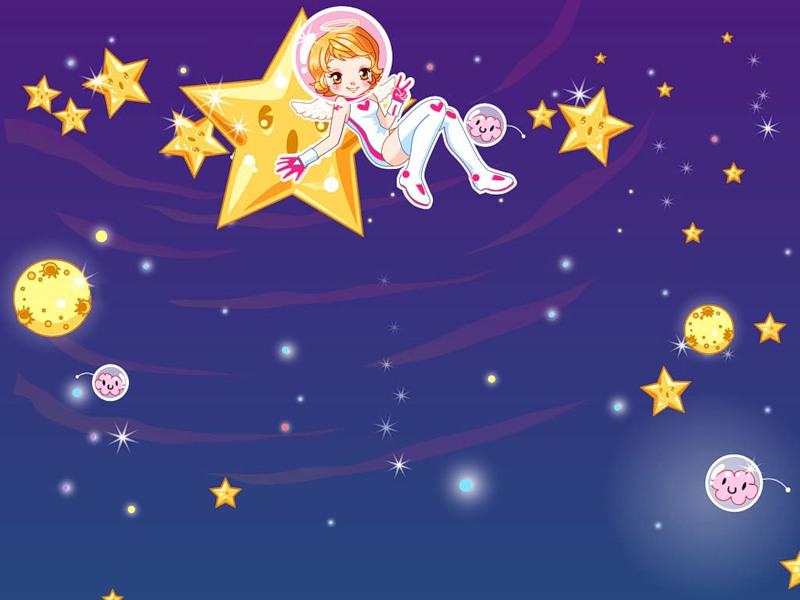 Путешествие на планету Цифроландию
Задания: 

Нарисовать маршрут для ракеты (соединить цифры в порядке возрастания от 1 до 10) 
Назовите, из каких геометрических фигур состоит инопланетянин(круг, треугольник, квадрат, прямоугольник) 
 Задания от инопланетянина: переложи 3 счетные палочки так, чтобы получилось три треугольника; убери 4 палочки так, чтобы осталось  из пяти квадратов только три.
На улице Точного Счета нужно сосчитать космические предметы (спутник, ракеты, НЛО, планеты) и подобрать правильную цифру.
Встреча с Магом Чисел. Ответь на вопросы: 
Сколько дней в неделе? (7) Сколько сторон у квадрата(4) Сколько у дятла зубов(0) сколько месяцев в году(12)  Сколько глаз у человека(2) 
На улице Нерешенных задач выполнить задания. 
Два ежа и шесть волчат 	На поляне шесть зайчат 
Идут дружно гулять в сад. 	Лапками по пню стучат. 
Сосчитать мы вас попросим, 	Три устали и ушли 
Сколько здесь животных?... 	И  зайчат осталось…..
Игровая деятельность по сказке «Гуси-лебеди»
Цели:  
Формирование количественного счета в пределах 10 с участием зрительного анализатора
Совершенствование умения узнавать и различать плоские и объемные геометрические фигуры (круг, овал, куб, шар, цилиндр) , узнавать их форму в предметах ближайшего окружения. 
Формирование сравнения 5 предметов по длине на глаз; умение пользоваться сравнительными прилагательными.
Развитие речевой и мыслительной деятельности, зрительного внимания и восприятия. 
Воспитание самостоятельности, активности, инициативности, навыков сотрудничества.  

Материалы: 
Печка, яблонька, речка, сковородки, пирожки, яблоки, доски разных размеров по длине, половик, геометрические фигуры.
Задание №1.Сосчитайте и подберите соответствующую цифру к количеству  пирожков.
Дети встретили печку. (Театрализованная деятельность, игровой момент).
Задание №2.Сосчитать сколько всего яблок на яблоне.
Создание проблемной ситуации.
Счёт яблок разного цвета.
Задание №3.Из чего можно построить мост через речку?
Работа с раздаточным материалом, с элементами конструктивной деятельности.
Задание №4.Назовите геометрические формы.
Совершенствование умения узнавать и различать плоские и объемные геометрические фигуры (круг, овал, куб, шар, цилиндр) .
Задание № 5.Из каких ягод приготовлен волшебный напиток? Собрать картинку.
Упражнение для развития зрительного внимания и мыслительной деятельности с элементами экологического воспитания.
Самоанализ НОД 
	НОД по формированию элементарных математических понятий была проведена в старшей группе. Связана с предыдущими, относится к типу НОД по комплексному применению знаний и умений. Общей дидактической целью, которой было создание условий для применения знаний и умений в знакомой и новой учебной ситуации. 
	При планировании НОД учитывалось, что у воспитанников уже сформированы необходимые знания и умения. 
	При выборе заданий учитывались интересы, темперамент, уровень учебной подготовки и развития всех детей.  
	Особое внимание на НОД было направлено на развитие психических процессов: памяти, внимания, слухового и тактильного восприятия.  Этому способствовали все задания во время игровой деятельности.
Результаты проектной деятельности:
Интегрированная  форма образовательного процесса помогает ребенку приобрести прочные знания, навыки и умения, обеспечивает развитие самостоятельности, уверенности, формирует интерес к количественной стороне действительности, оказывает положительное влияние на дальнейшее усвоение материала в школе.